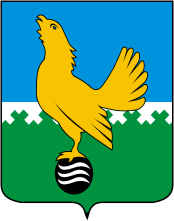 Выводы и рекомендации по итогам диагностики ситуации в сфере этноконфессиональных отношений
Пыть-Ях
По материалам: 

Комплексного исследования, включающего в себя экспертные интервью и количественный опрос населения муниципалитетов Югры (август-октябрь 2021 года) 
Стратегической сессии с представителями муниципальных образований Югры (ноябрь 2021 года)
2021
Ключевые выводы
Пыть-Ях входит в группу муниципальных образований Югры с «условно умеренной» этноконфессиональной напряженностью и занимает 16-е место из 22 возможных (1 место – наиболее низкая напряженность, 22 место  - наиболее высокая напряженность)
Напряженность в межнациональных отношениях присутствует, однако выражена не ярко.  Распространённость ксенофобских настроений зафиксирована на уровне, который немного выше среднего (15% испытывают неприязнь к другим национальностям, в среднем по Югре – 11%). При этом распространены негативные суждения о внутренних трудовых мигрантах*
Выделяется основная причина – в городе заметно большое количество представителей Северного Кавказа. Вероятно, культурные отличие «местных» именно с этой группой служит основой для скрытой напряженности. Подпитывают напряженность культурные отличия в поведении некоторых представителей диаспор, стереотипы относительно культуры и непринятие религиозных отличий. В частности, в городе фиксируется неприязнь на религиозной почве (выше, чем в среднем по Югре)
Основное направление работы – повышенное внимание именно к внутренним трудовым мигрантам. Возможные инструменты – активная работа с диаспорами (через Коордиционный совет при главе города).
Данные опроса показали недовольство жителей в отношении работы местных властей по вопросам миграционной политики: 27% опрошенных не довольны миграционной политикой (в среднем по Югре – 17%), также выражено недовольство действиями местных властей по поддержанию благоприятных межнациональных отношений (21% не довольны, в среднем по Югре – 17%). Вероятно, требуется более активная политика освещения работы муниципальных органов власти и демонстрация позитивных кейсов

* Здесь и далее в документе термин «иностранные граждане» применяется к мигрантам из Средней Азии, а термин «внутренние трудовые мигранты» к представителям Северного Кавказа, проживающим в Югре
Рекомендуемые проекты
1. «Видеоролики, созданные с участием НКО и направленные на информирование иностранных граждан о принятых в регионе нормах общения и поведения»
Инструментарий проекта:
Предоставление субсидий для НКО на создание роликов с правилами поведения иностранных граждан в принимающем сообществе
Транслирование произведенных НКО роликов 
в соцсетях с задействованием механизма микротаргетинга (ролики попадают на новостную ленту иностранных граждан в их аккаунтах в соцсетях)
в местах массового пребывания иностранных граждан
Объявление конкурса среди НКО на лучший ролик
Поощрение победителей
Проблема: раздражающие местных жителей стиль общения и поведенческие особенности иностранных граждан
Задача проекта: создание и распространение в современном коммуникационном формате и в понятной для целевой аудитории стилистике информации о том, как вести себя в регионе, чтобы быть в нем понятыми и принятыми
Критерий успешности проекта: 

Увеличение количества иностранных граждан, отметивших пользу информации, представленной в данном формате.

Увеличение количества НКО, вовлеченных в реализацию мероприятий по адаптации иностранных граждан
2. «Справочно-диспетчерская служба для иностранных граждан на их родных языках»
Инструментарий проекта:
Создание «общественных приемных» с участием национальных НКО, (работа колл-центров на национальных языках, в том числе по решению социально-бытовых проблем иностранных граждан, чат-бот в мессенджерах с дальнейшей обработкой запросов, в том числе с участием представителей национальных НКО и т.д.)
Формирование канала обмена соответствующей информацией между НКО и органами местного самоуправления
Проблема: отсутствие источников информации по решению социально-бытовых вопросов иностранных граждан в чужой стране
Задача проекта: создание условий по содействию в решении социально-бытовых проблем иностранных граждан
Критерий успешности проекта: увеличение количества вопросов иностранных граждан, получивших ответы с использованием службы
3. «Положительная информационная повестка в СМИ с акцентом на социальный эффект»
Инструментарий проекта:
«формирование пула этноблогеров», в том числе из числа лидеров молодежи, с целью освещения мероприятий в социальных сетях и на интернет ресурсах с целью информирования об исторических примерах дружбы представителей разных национальностей, пропаганды добрососедского сосуществования, взаимоуважения популяризации знаний о народах России
активное продвижение в СМИ проектов национальных НКО
продвижение позитивного контента в социальных сетях и блогах (просветительской составляющей), в том числе по изменению негативных стереотипов в отношении иностранных граждан и внутренних трудовых мигрантов
Проблема: отсутствие в СМИ положительных примеров взаимодействия представителей разных народов  и религий как опыта добрососедского сосуществования,  взаимоуважения  и взаимопомощи
Задача проекта: использование СМИ как инструмента по формированию общегражданских ценностей. Использование миротворческого потенциала СМИ для содействия гармонизации этноконфессиональных отношений
Критерий успешности проекта: снижение негативного влияния СМИ на оценку состояния межнациональных отношений, на отношение к представителям иной национальности и религии
4. «Межмуниципальное сотрудничество»
Инструментарий проекта:
Проведение по мере необходимости межмуниципальных совещаний
Проведение совместных межмуниципальных мероприятий
Использование «лучших практик» муниципалитетов в области межнациональных отношений с учетом специфики муниципального образования
Разбор кейсов по урегулированию ситуаций, имеющих конфликтный потенциал, в сфере этноконфессиональных отношений на площадках с участием нескольких муниципальных образований для обмена опытом и лучшими практиками
Дальнейшее формирование «библиотеки типовых проблемных кейсов и способов их разрешения»
Проблема: недостаточная координация между муниципальными образованиями в вопросе формирования межнациональных отношений
Задача проекта: создание удобного и эффективного механизма координации между муниципальными образованиями в целях выработки механизма разрешения типовых проблемных ситуаций и передачи лучших практик
Критерий успешности проекта: горизонтальная консолидация ресурсов муниципальных образований в вопросе гармонизации межнациональных отношений, профилактики экстремизма
5. «Диалог регионов - амбассадоры культуры»
Инструментарий проекта:
Обмен делегациями молодежи (молодежь Югры посещает знаковые места – природа, история - Северного Кавказа, молодежь Северного Кавказа посещает знаковые места Югры) и проведение по итогам фотовыставки «Наша Родина– Россия!»
Обмен делегациями чиновников муниципального уровня, отвечающих за              1) межнациональное согласие, 2) культуру и спорт, 3) профилактику терроризма и экстремизма, выработка платформ межмуниципального сотрудничества регионов России
Взаимодействие журналистов и популярных блогеров с последующей подготовкой материалов под общей тематической линией: «Какие мы на самом деле»
Повышение профессиональных компетенций  журналистов в вопросах этичного и корректного освещения темы межнациональных отношений и продвижения позитивной повестки, где акцент делается на «историях успеха», в том числе проведение конкурсов журналистских работ на лучшие позитивные материалы «Представители Северного Кавказа в Югре»       
Обмен творческими коллективами (музыка, песни, танцы, ведущие шеф-повара национальной кухни с мастер-классами)
Проблема: недостаточность реальных знаний и поверхностное представление о культуре, обычаях и традициях других народов, подмена их негативными стереотипами (сильны стереотипы и искаженные представления о народах Северного Кавказа)
Задача проекта: формирование каналов культурного обмена «Югра – Северный Кавказ»
Критерий успешности проекта: закрепление в массовом сознании в Югре объективного представления о том, что выходцы с Северного Кавказа – это граждане России со своими богатыми традициями, а не «чужие»
6. «Выявление ЛОМов из числа спортсменов, пользующихся авторитетом среди молодежи»
Инструментарий проекта:
Выявление перспективных ЛОМов в залах борьбы/ММА и тренажерных залах
Организация взаимодействия выявленных ЛОМов с кураторами в органах местного самоуправления и правоохранительных органах
Содействие в продвижении и узнаваемости ЛОМов
Формирование конструктивного диалога и каналов коммуникации с выявленными молодыми ЛОМами с использованием ресурсов социальных сетей
Проблема: отсутствие достаточного количества ЛОМов, сотрудничающих с властью
Задача проекта: поиск среди этнической молодежи, занимающейся спортом (особый акцент на популярные на Северном Кавказа борьбу и ММА) лидеров общественного мнения, готовых конструктивно сотрудничать с местными муниципальными властями и правоохранительными органами.
Критерий успешности проекта: увеличение количества реальных ЛОМов и налаженного треугольника взаимодействия: «власть – новые ЛОМы – молодежь»
7. «Молодежные кросс-культурные досуговые центры»
Инструментарий проекта:
Создание современно оборудованного «молодежного пространства» («молодежных резиденций»), где молодежь разных национальностей может проводить совместный досуг (секции, образовательные мероприятия легких форматов, настольные игры, молодежные кафе) и в игровом формате знакомиться друг с другом и своими национальными культурами
Создание «проектных лабораторий» на базе образовательных организаций
Проблема: разобщенность и культурная самоизоляция молодежи разных национальностей
Задача проекта: создание и поддержание кросс-культурного диалога молодежи разных национальностей
Критерий успешности проекта: создание в муниципальном образовании «точки притяжения» для молодежи разной национальности (с высокой проходимостью)
8. «Повышение квалификации представителей органов местного самоуправления, ответственных за социальную и культурную адаптацию иностранных граждан»
Проблема: недостаточный уровень знаний и компетенций у муниципальных служащих в вопросах миграционной политики, социальной и культурной адаптации иностранных граждан
Инструментарий проекта:
предоставление сотрудникам муниципалитета возможности получить дополнительное профессиональное образование по вопросам реализации миграционной политики, социальной и культурной адаптации иностранных граждан по программам, в том числе включающей в себя следующие курсы: социология, политология, особенности этноконфессиональных отношений, конфликтология
Задача проекта: направить ключевых сотрудников муниципалитетов, ответственных за социальную и культурную адаптацию иностранных граждан, на программу повышения квалификации или профессиональной переподготовки для повышения их эффективности
Критерий успешности проекта: увеличение доли сотрудников, обладающих узкоспециализированными знаниями в вопросах муниципальных и региональных полномочий по регулированию миграционных процессов, социальной и культурной адаптации иностранных граждан
Ключевые показатели
Ключевые показатели*
Восприятие ситуации (в своем населенном пункте)
Трудовые мигранты**
Неприязнь на национальной почве
65%
Замечают много мигрантов в своем населенном пункте (16% очень,
49% довольно много)
*Здесь и далее приведены цифры в % от всех опрошенных в населенном пункте
**К трудовым мигрантам, по мнению опрошенных жителей Югры, относятся граждане среднеазиатских бывших республик СССР 
(Узбекистан, Таджикистан и другие) и жители Северного Кавказа, которые приехали на работу в Югру
Заметность межнациональных конфликтов
41%
Замечали в СМИ информацию о конфликтах, стычках между представителями разных национальностей в Югре
Лично наблюдали конфликт с участием представителей разных национальностей
17%
Источники информации о конфликтах*
Замечаемые причины конфликтов**
* «Скажите, за последние несколько лет лично Вы встречали или нет информацию о конфликтах, стычках между представителями разных национальностей в Югре? И если слышали, то от кого, где?», несколько вариантов ответа
** «Насколько Вам известно, из-за чего возникло недопонимание, конфликт с участием представителей разных национальностей?», открытый вопрос, несколько вариантов; приведены ответы топ-7 (% от наблюдавших конфликт)
Трудовые мигранты: восприятие
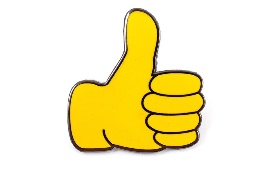 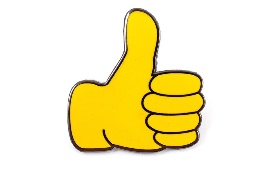 Восприятие равенства прав и возможностей
Сталкивались с нарушением своих прав из-за национальности
Как Вы считаете, в вашем населенном пункте у людей разных национальностей равные или неравные шансы…
11%
Дискриминационные правовые установки
Восприятие работы органов власти в сфере
В какой мере Вы удовлетворены деятельностью следующих органов власти и институтов по решению задач, связанных с поддержанием благоприятных …
Межнациональных отношений
Межконфессиональных отношений
ВСЕРОССИЙСКИЙ ЦЕНТР ИЗУЧЕНИЯ ОБЩЕСТВЕННОГО МНЕНИЯ
119 034, МОСКВА, УЛ. ПРЕЧИСТЕНКА, ДОМ 38
ТЕЛЕФОН/ФАКС: (495)748-08-07 
САЙТ: WWW.WCIOM.RU